14.03.2025 г.Итоговое занятие
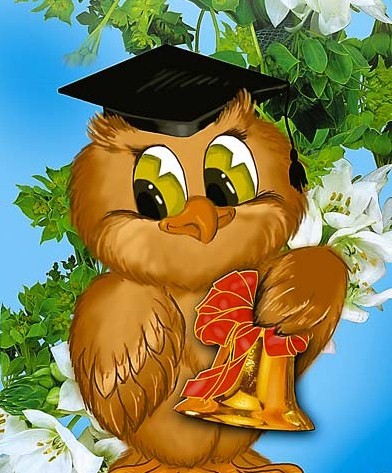 Здравствуйте, наши будущие первоклассники!Сегодня 14 марта. Начинаем дистанционное занятие школы будущего первоклассника.
РАБОТА С ЧИСЛАМИ
(СЧЕТ)
1  + 1 =2, 2 +1 =.., 3+1=…
10 -1=9,  9 -1 =.., 8-1=….
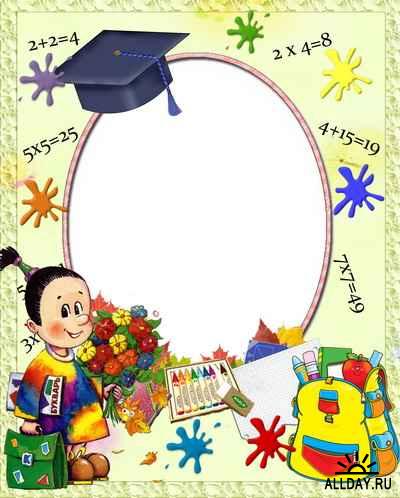 1,2,3,4,5-все умеем мы считать!
Сколько пальцев на руках?
Сколько в комнате окошек?
ЧТО МОЖНО
Сколько дверочек?
ПОСЧИТАТЬ?
2
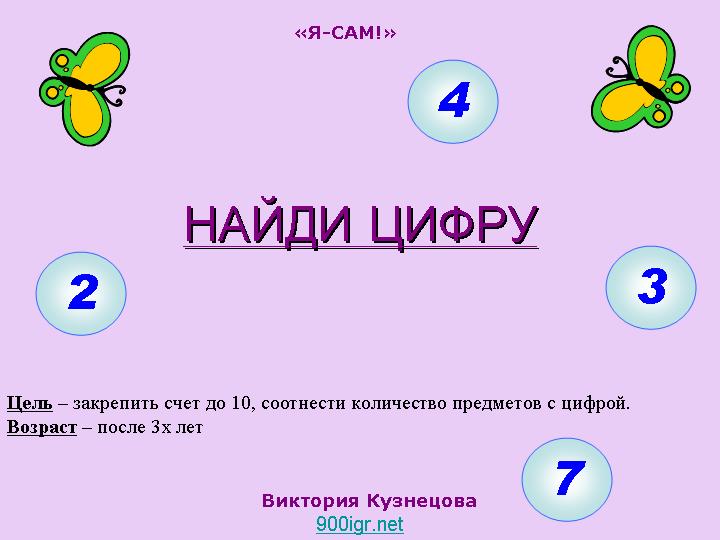 3
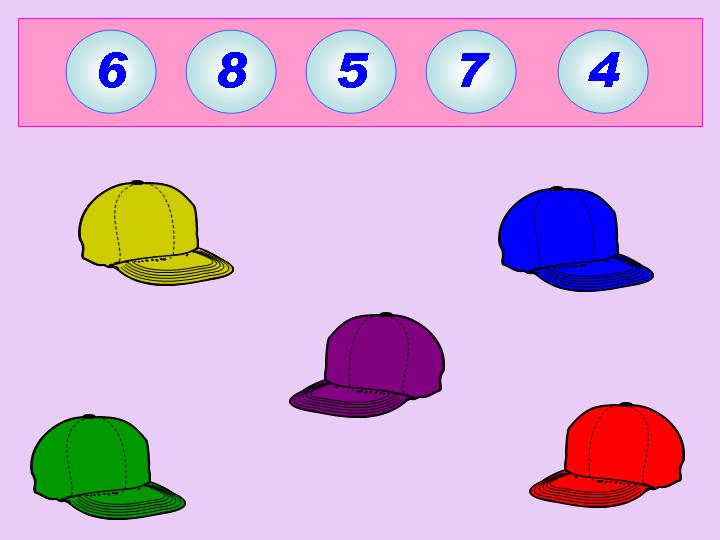 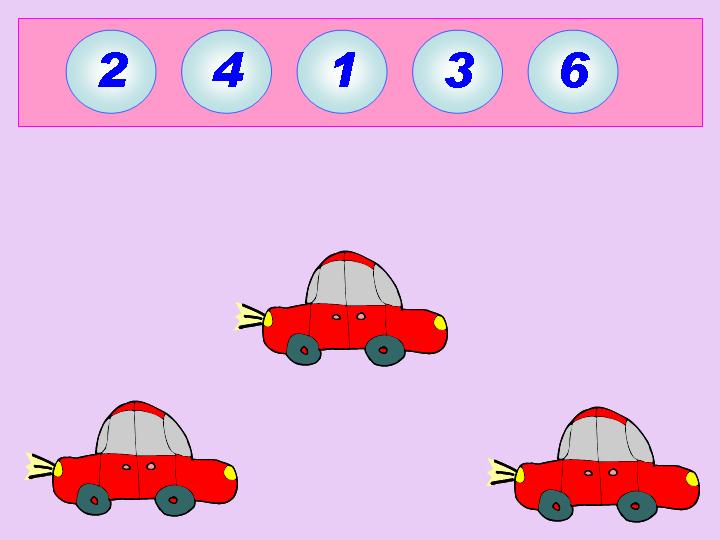 картинки
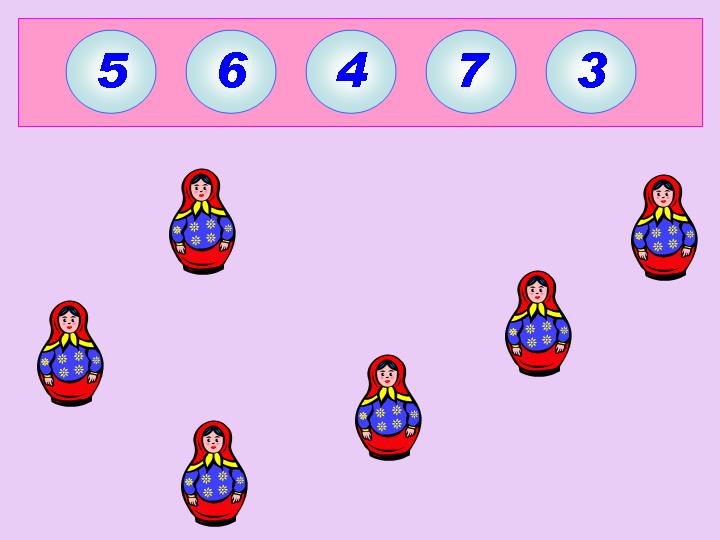 РАБОТА С ЧИСЛАМИ
ИГРА»БОЛЬШЕЕ,МЕНЬШЕЕ»
5?6      8?9        10?9………….
РАБОТА С ЧИСЛАМИ
ИГРА»НАЗОВИ СОСЕДЕЙ»
? 8 ?       ?4 ?         ?2?
Решаем задач
Сколько хвостов у 2 котов?
Буратино сидел дома,
К нему друг пришел
знакомый.
Сколько
стало тут друзей?
I + I = I I
1  +  1  =  2
Повторим геометрические фигуры
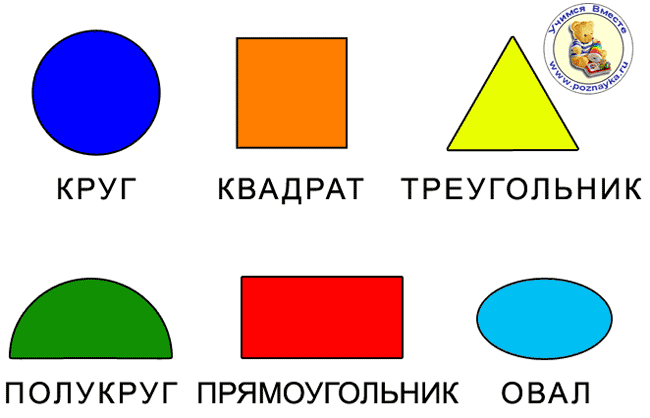 молодцы!
УЧЕНЬЕ  И
ТРУД -  ВСЕГДА
РЯДОМ   ИДУТ.
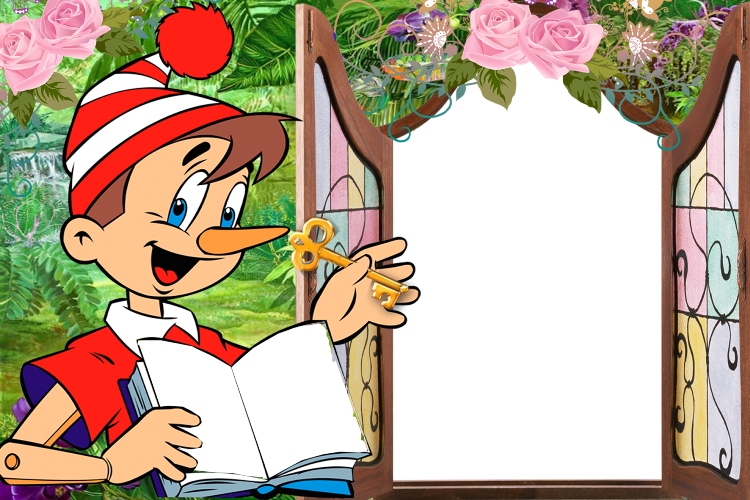 СПАСИБО!